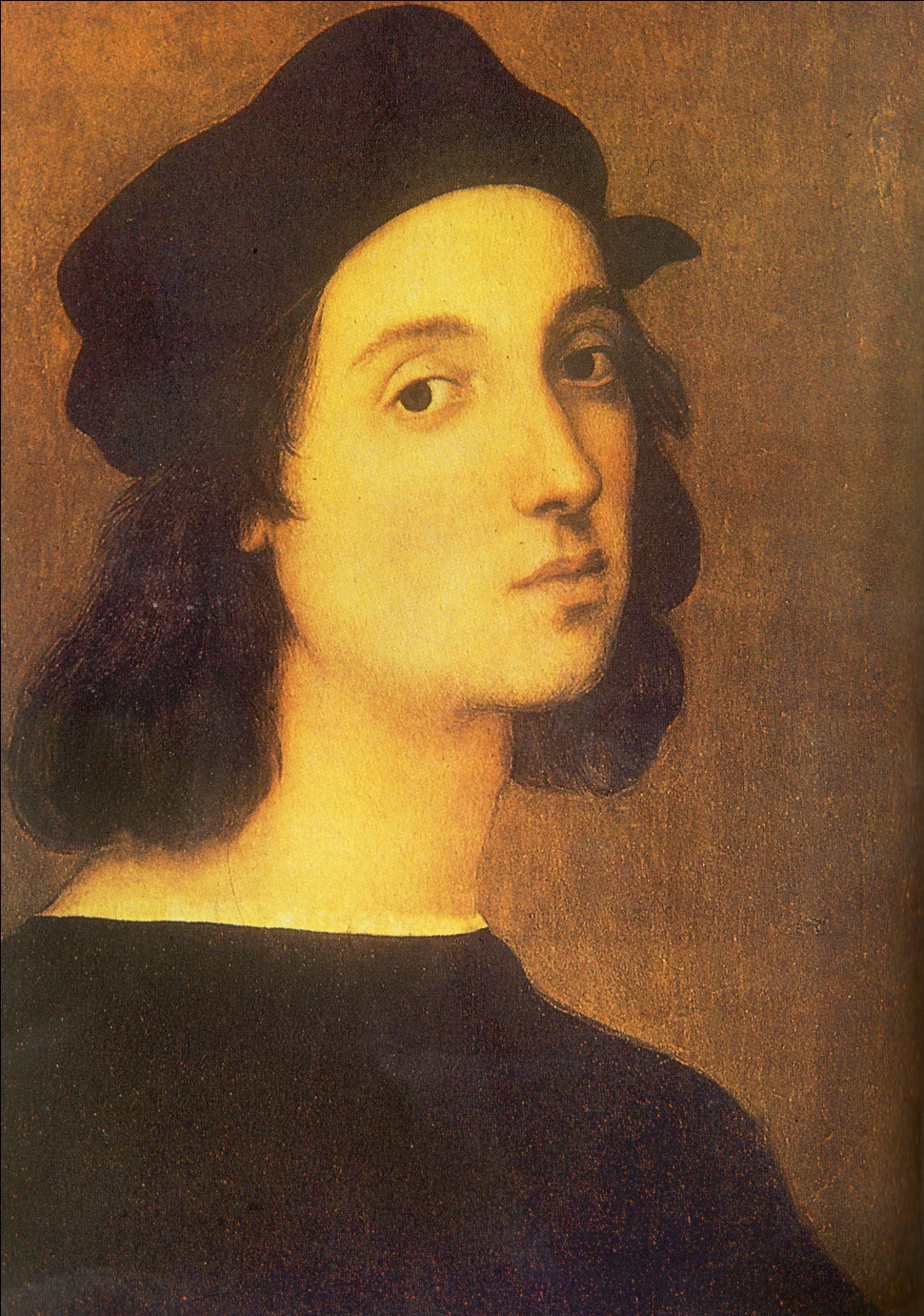 РафаельСанті
(1483-1520)
Рафае́ль Са́нті

Італійський живописець, графік, скульптор і архітектор епохи Відродження.

Народився 28 березня 1483 року в містечку Урбіно, Італія.
Помер 6 квітня 1520 року
(у 37 років) у Римі.
Перші навички малювання він отримав від батька, який також був художником і поетом та прищепив сину зацікавленість у мистецтві.
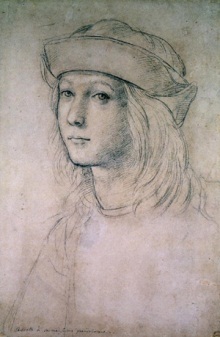 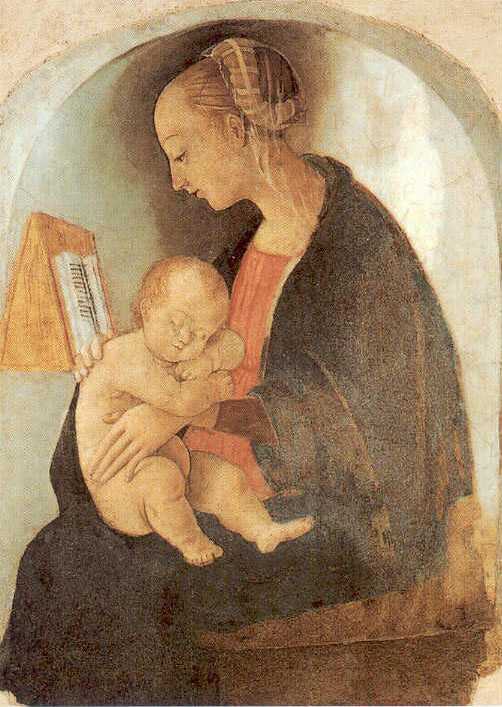 Мадонна з дитям (1498). Один із найперших творів майстра. Цю фреску  Рафаель виконав у 15-річному віці.
У 1504 році художник приїхав до Флоренції. До цього періоду належать три маленькі шедеври молодого художника.
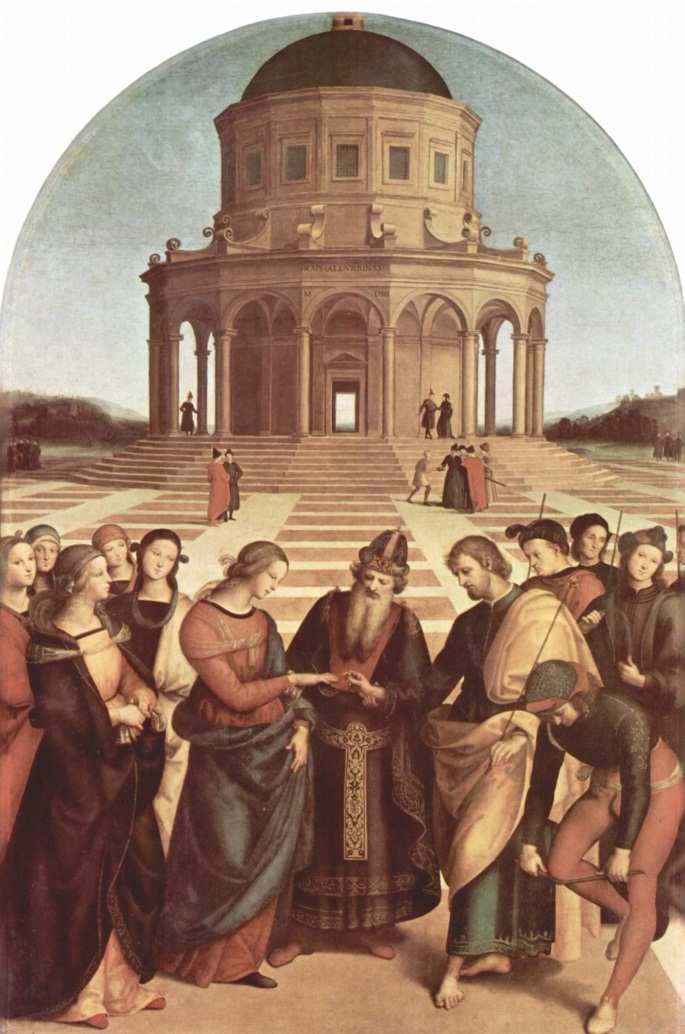 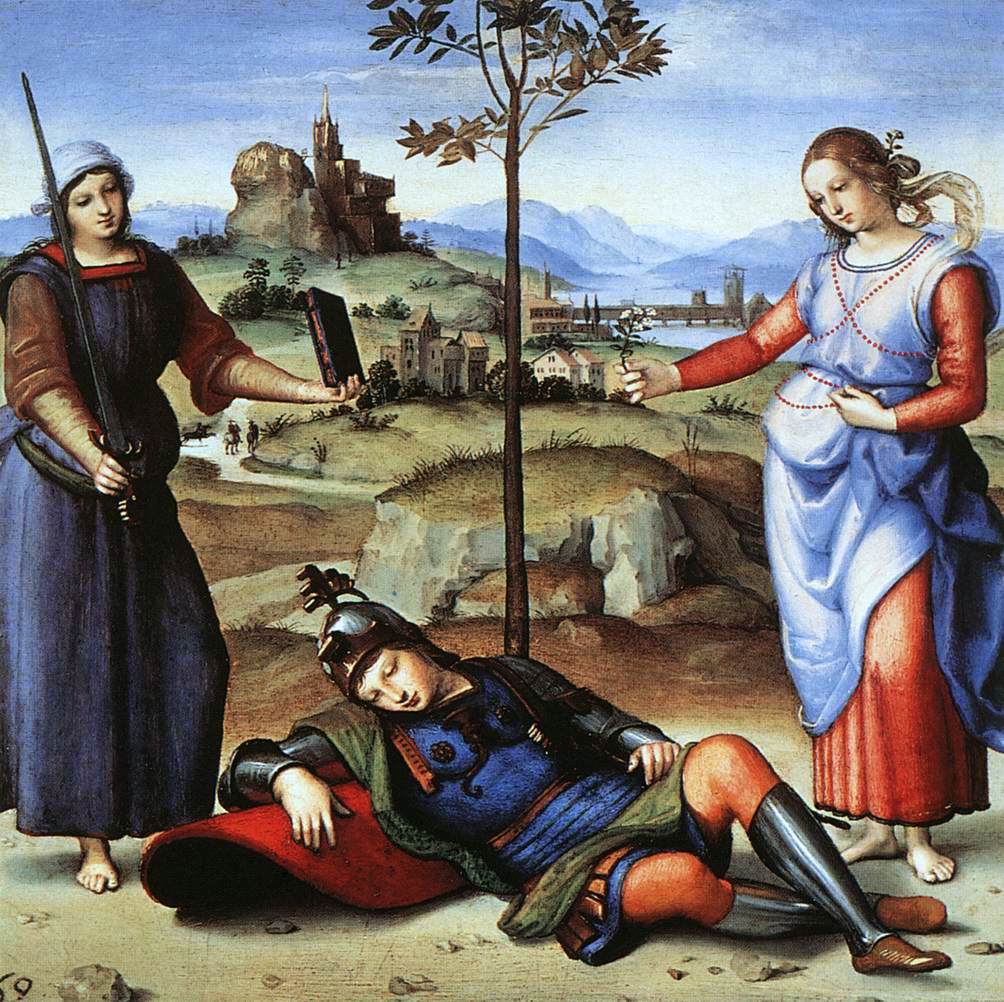 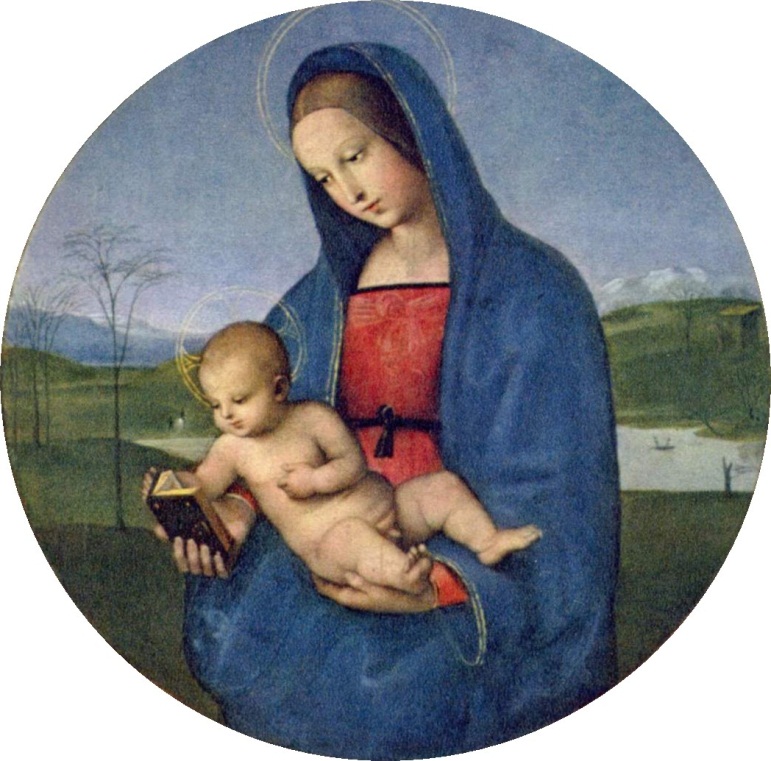 «Заручини Діви Марії»
«Сон лицаря»
«Мадонна Конестабіле»
Рафаель намалював небагато суто станкових портретів. Значно більше їх на фресках у Ватикані.
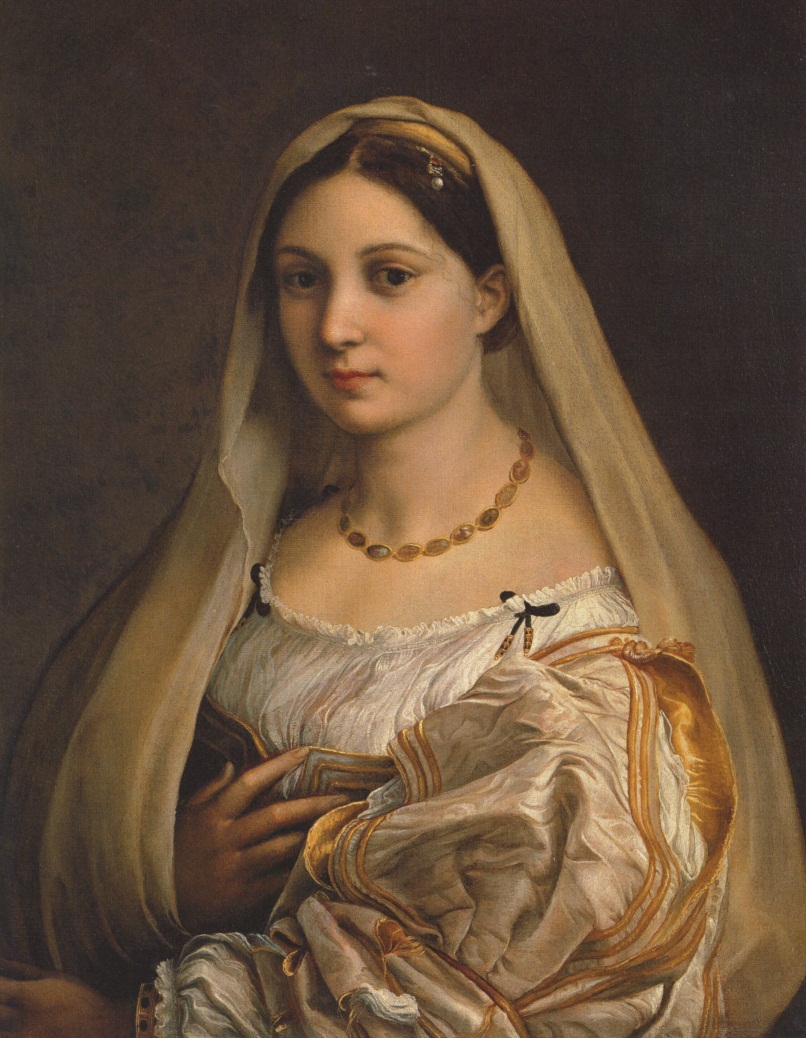 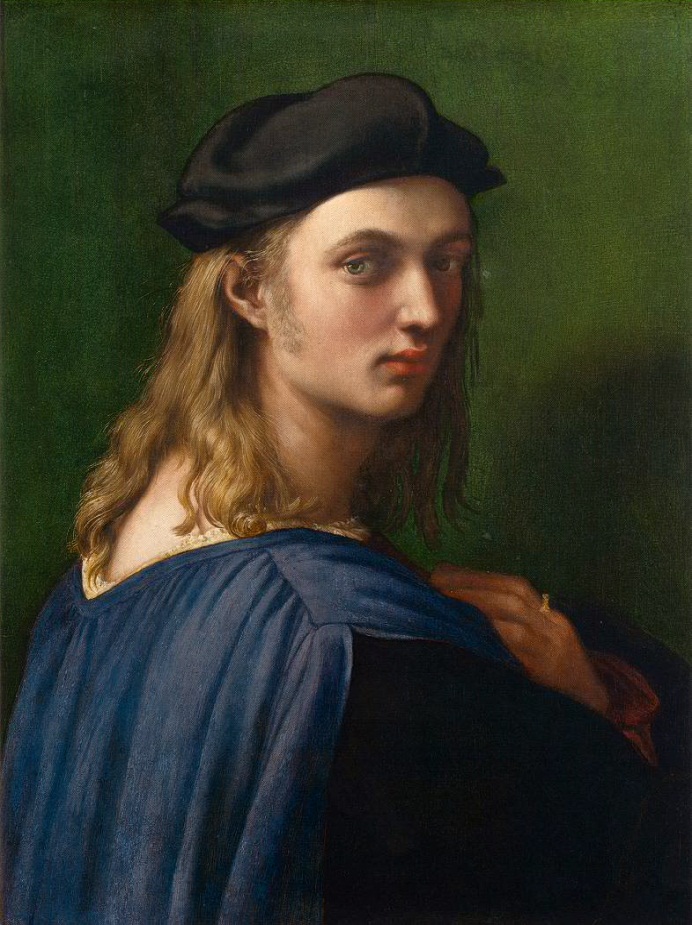 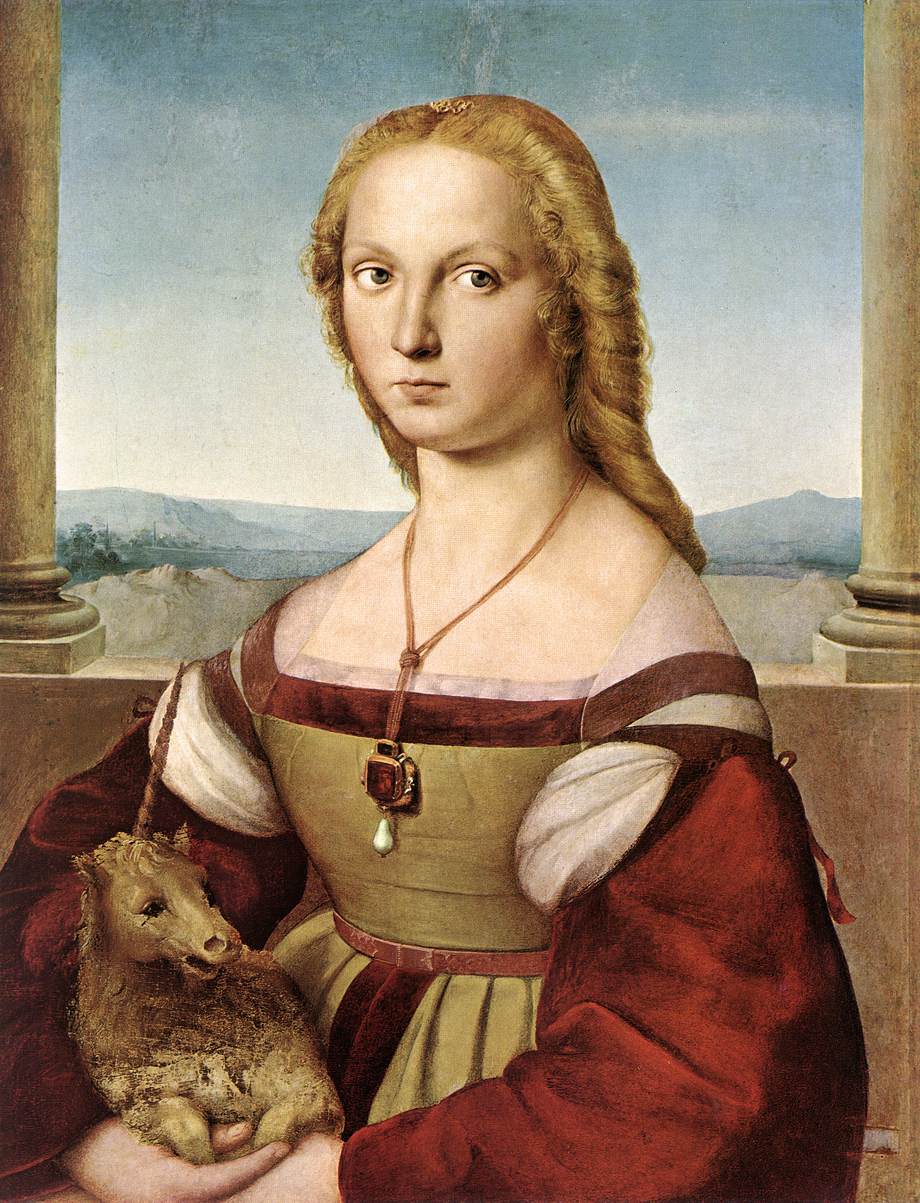 «Портрет Біндо Альтовіті»
«Флорентійська пані
з однорогом»
«Донна Велата»
Найвідоміші шедеври Рафаеля Санті
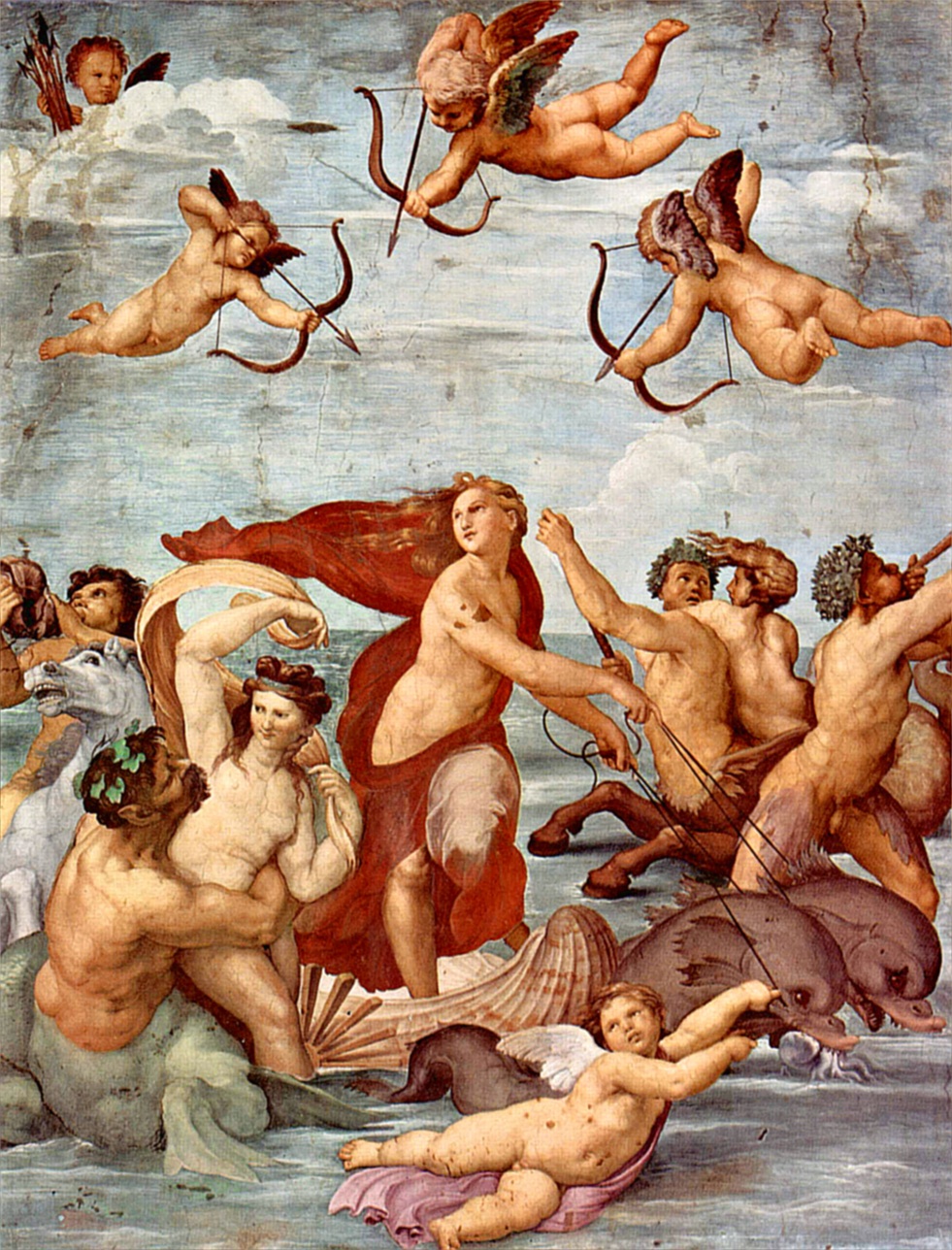 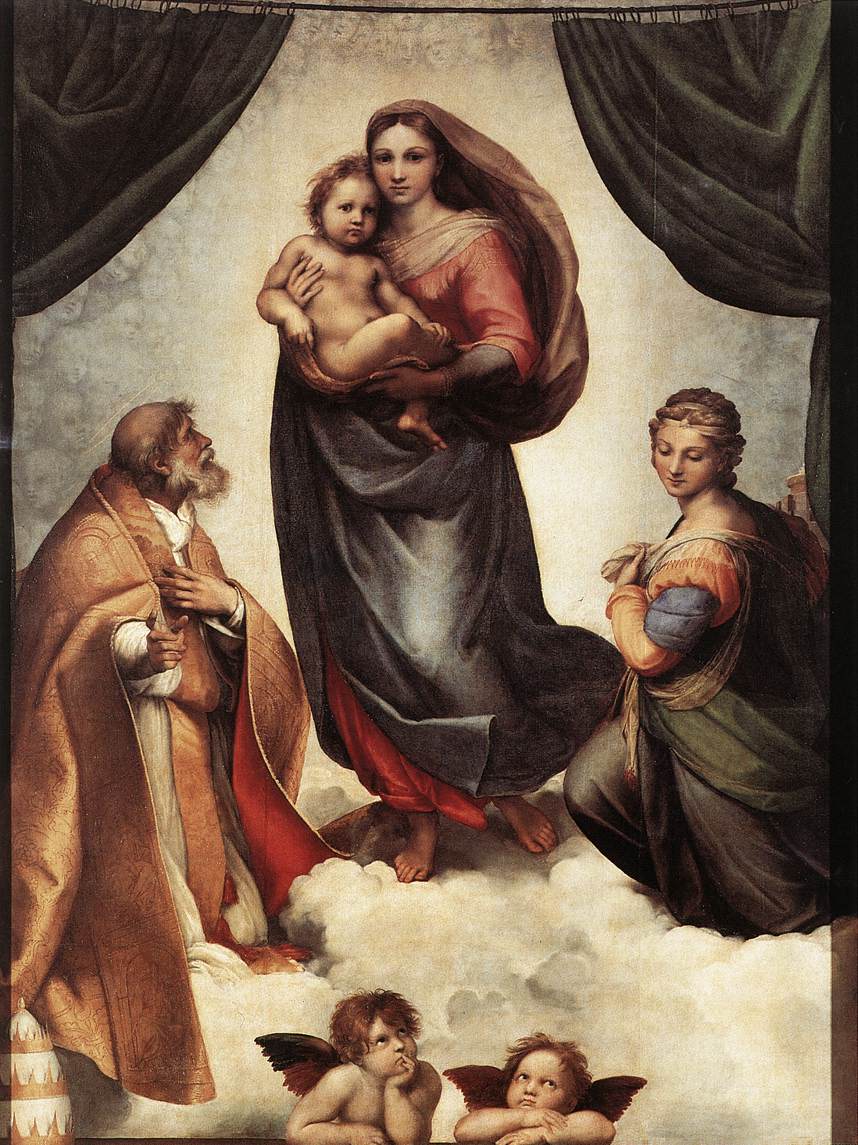 «Сікстинська Мадонна»
«Тріумф Галатеї»
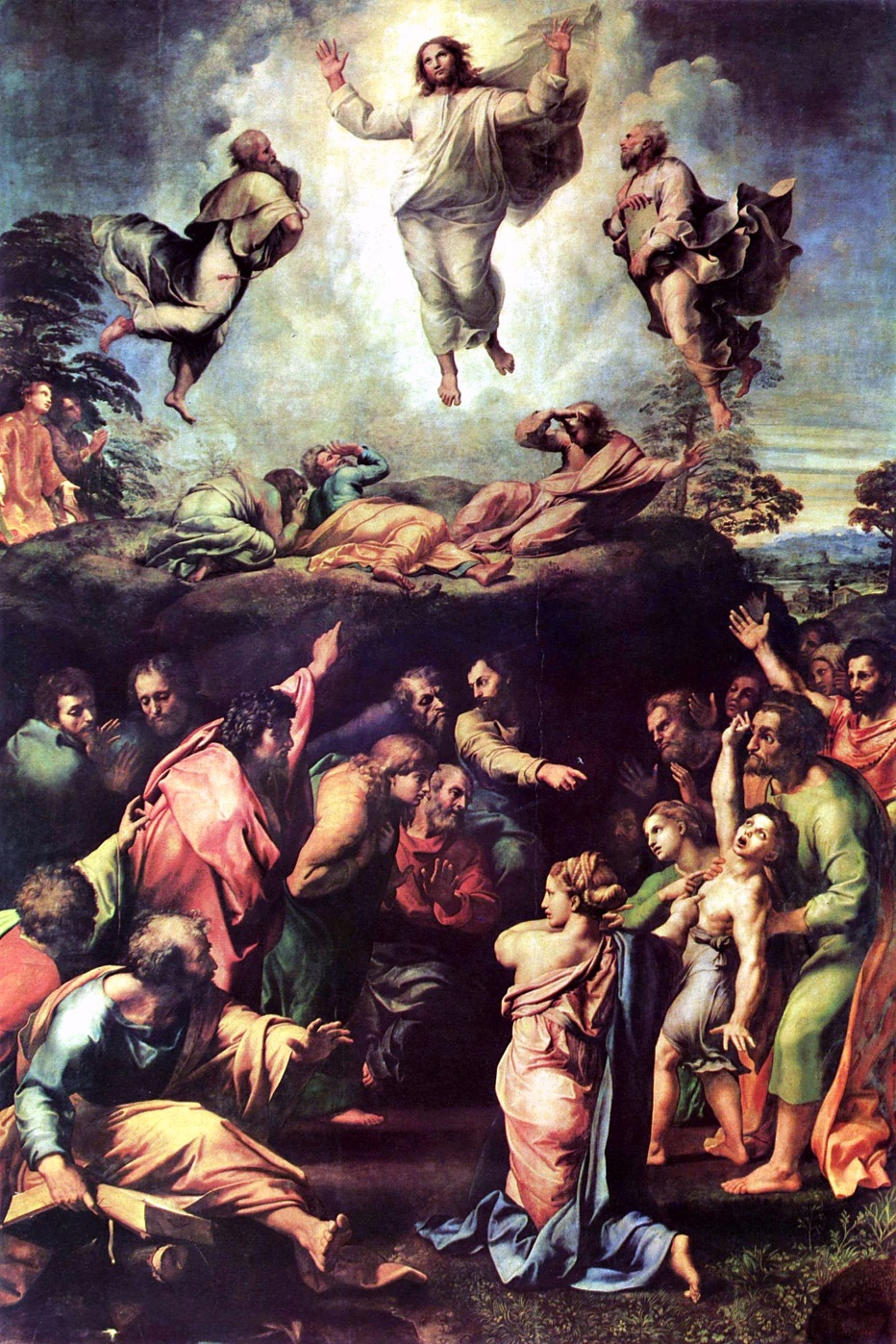 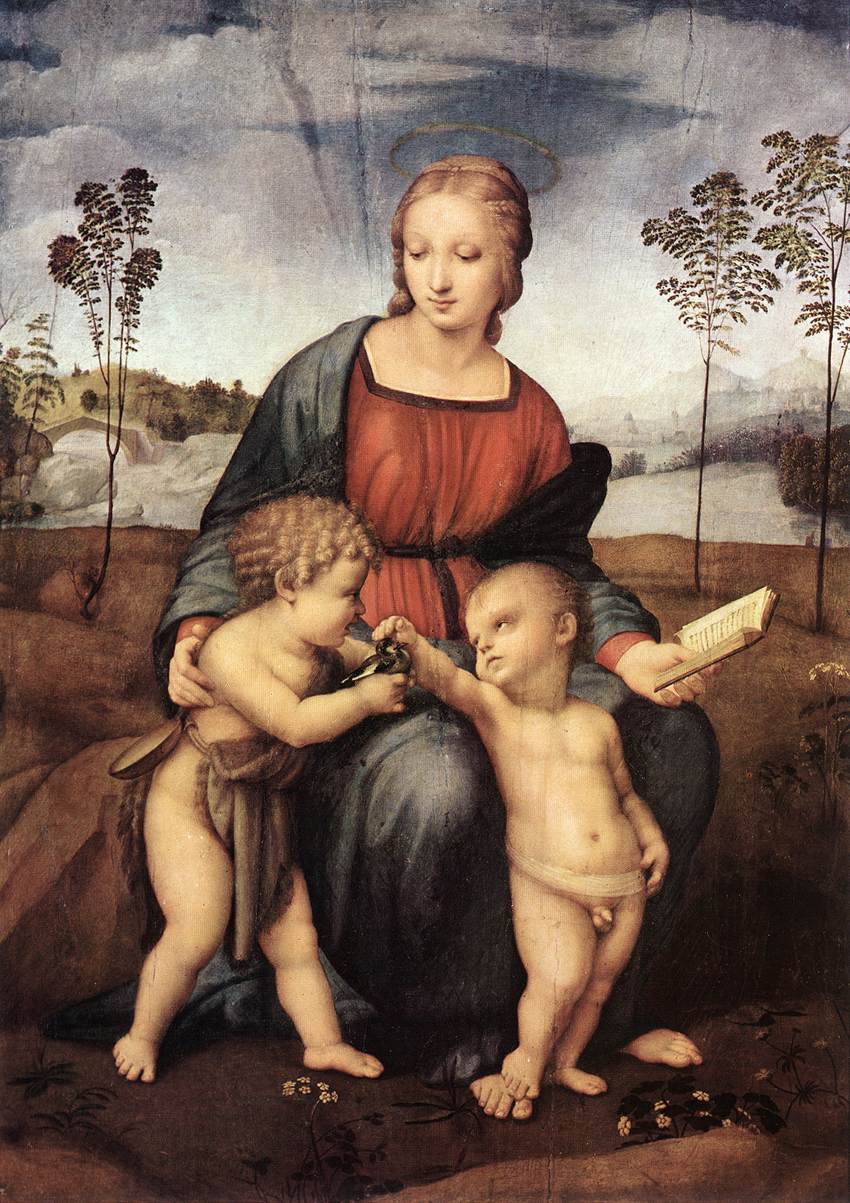 «Преображення»
«Мадонна з щигликом»
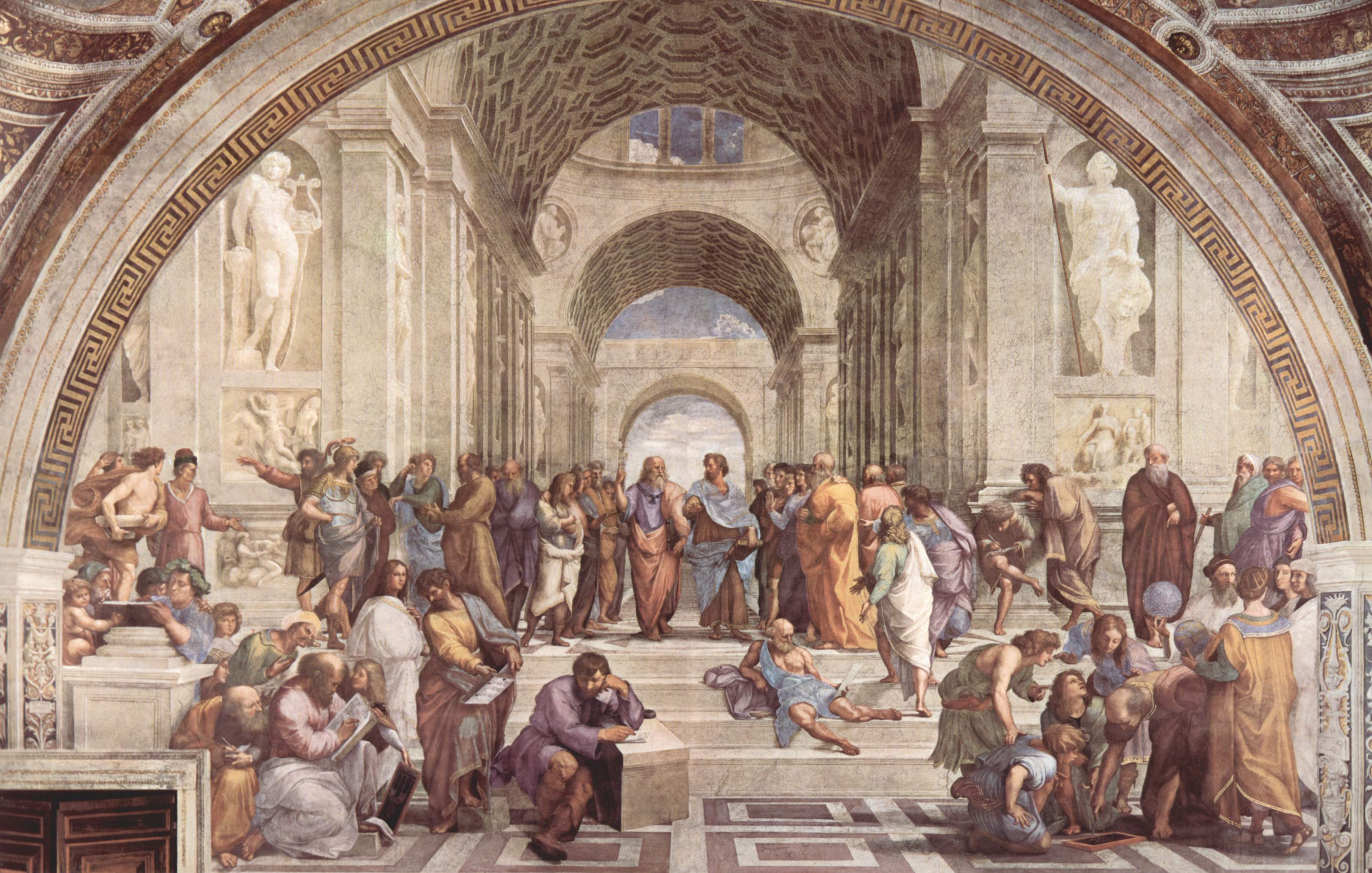 Фреска «Афінська школа»
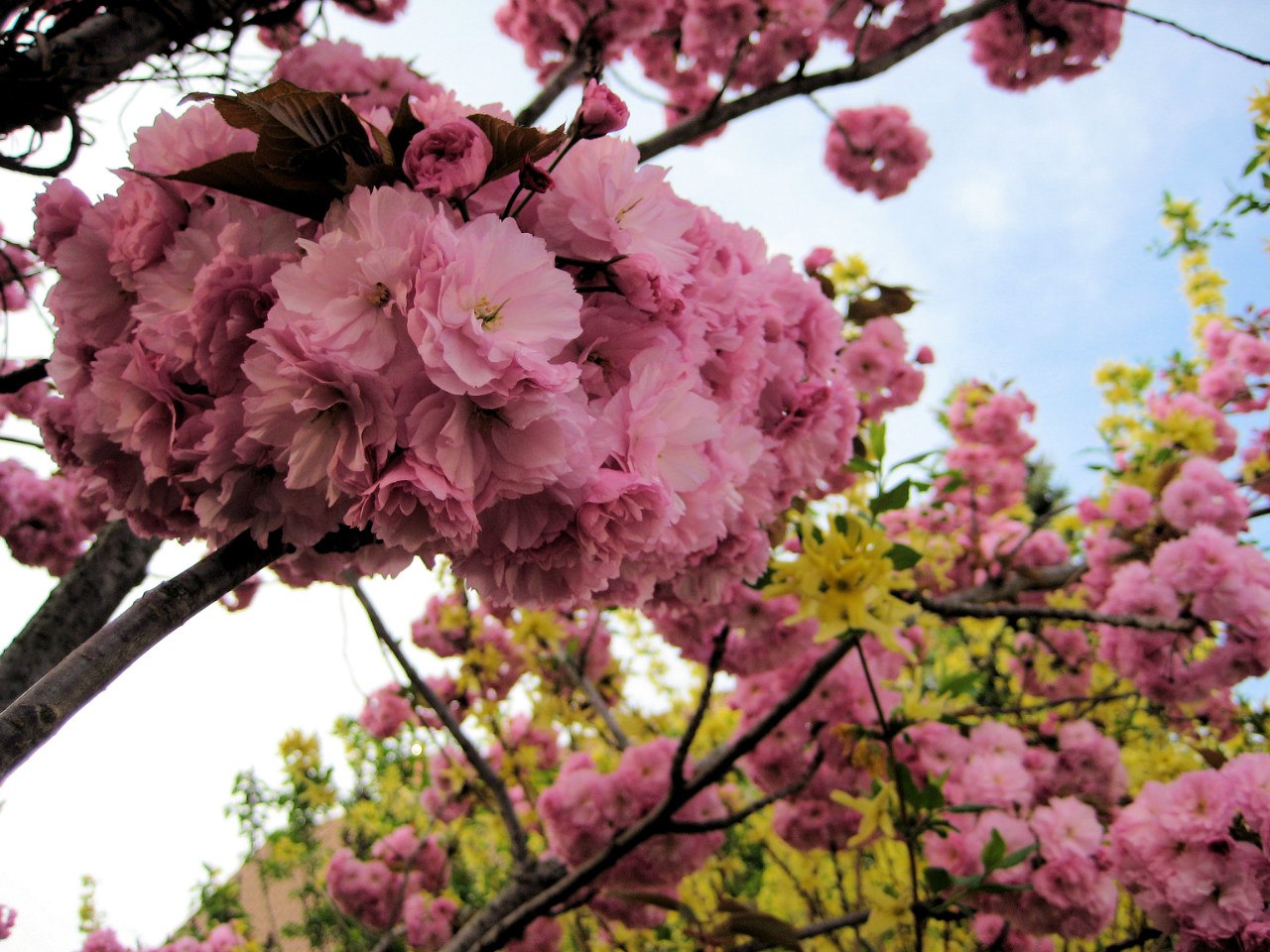 Дякую
За увагу!